language
Module 2
Unit 7
Agnieszka Chmiel
Adam mickiewicz university in poznan
Words = images
language
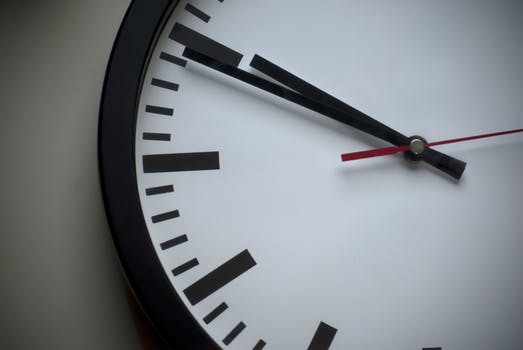 Brief.
Descriptive.
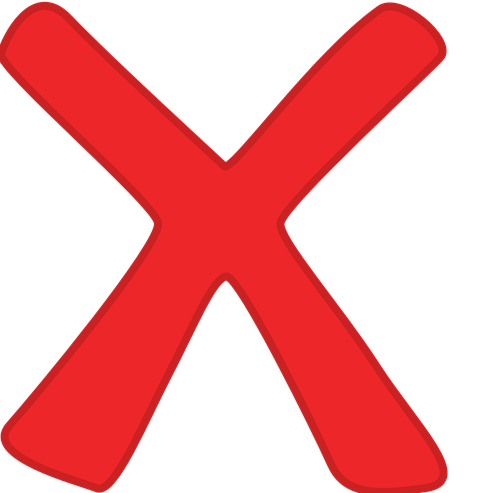 “We see…”
”In front of us...”
Specific vocabulary
nouns
dachshund
dog
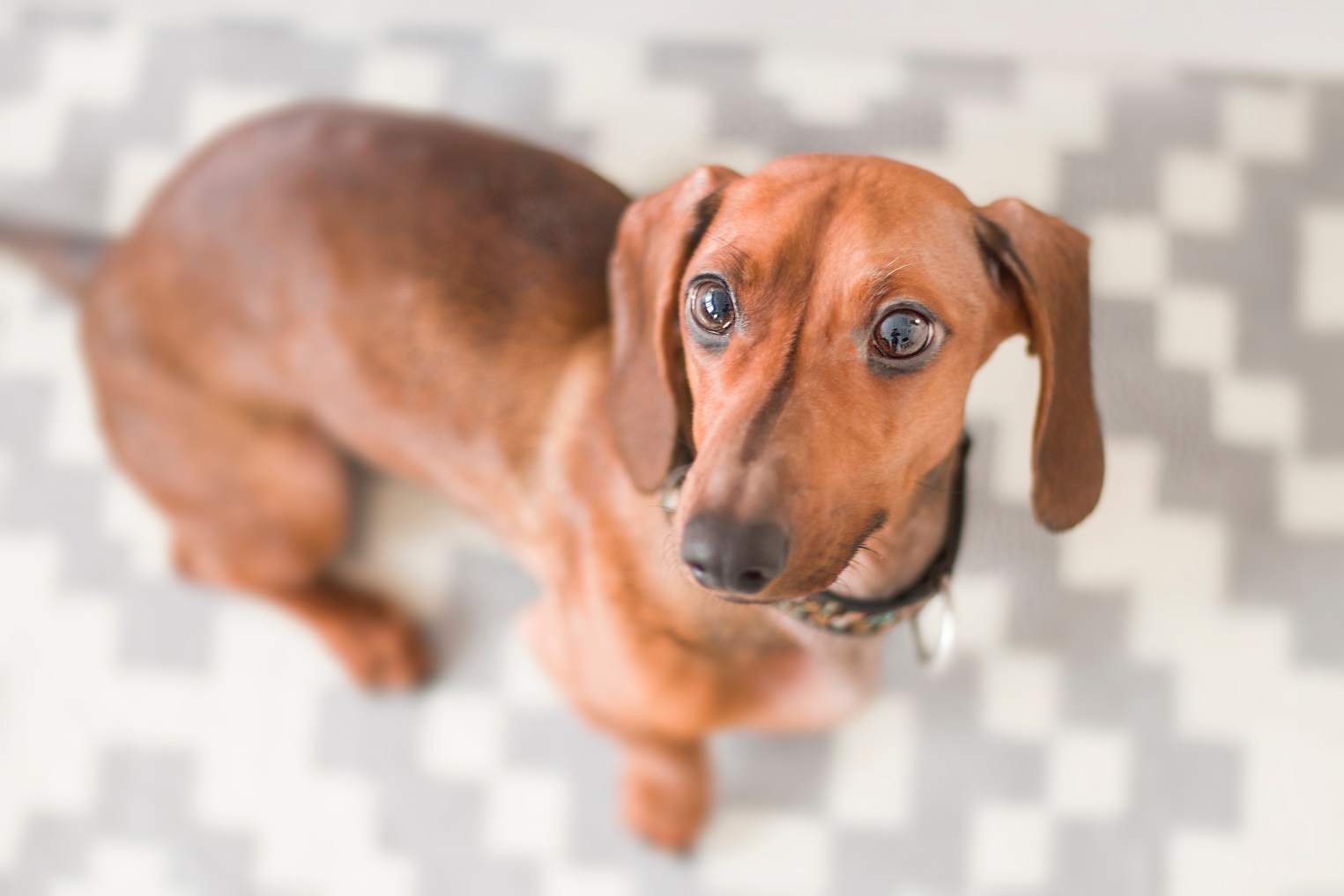 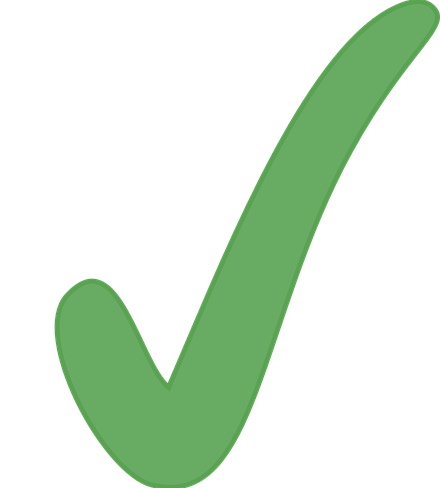 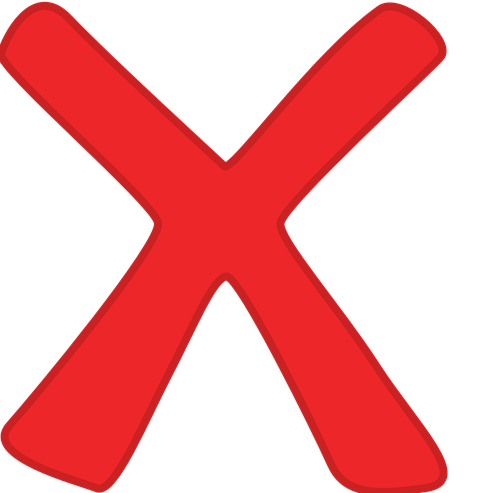 nouns
turtleneck
sweater
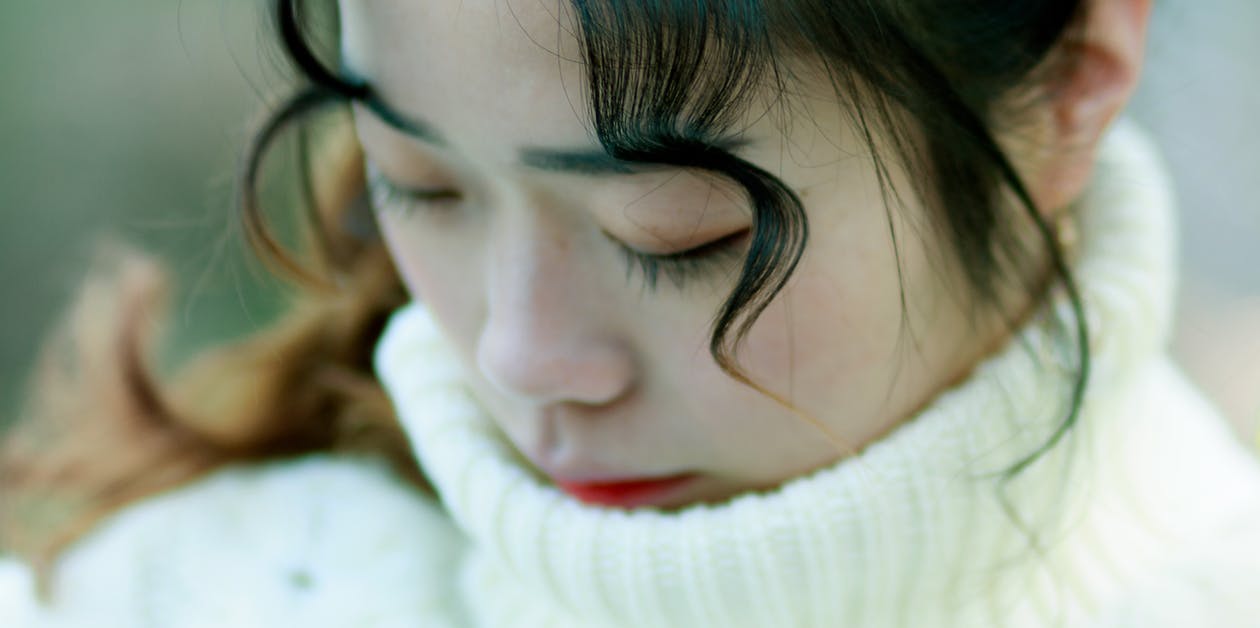 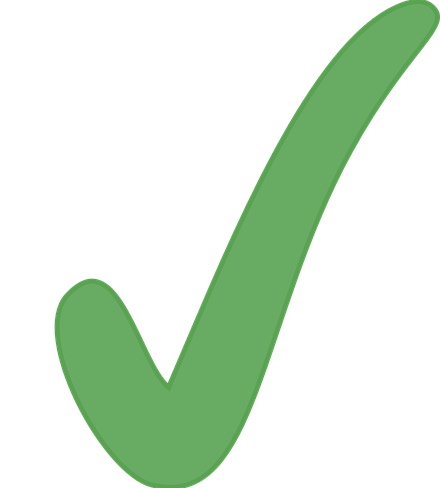 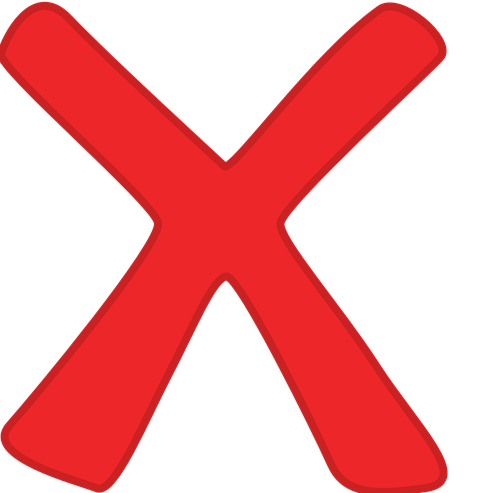 verbs
skips 
marches
walks
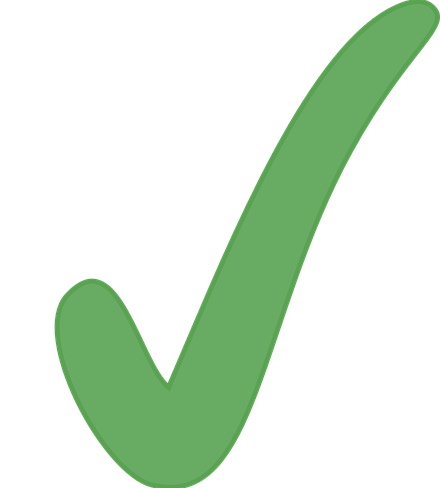 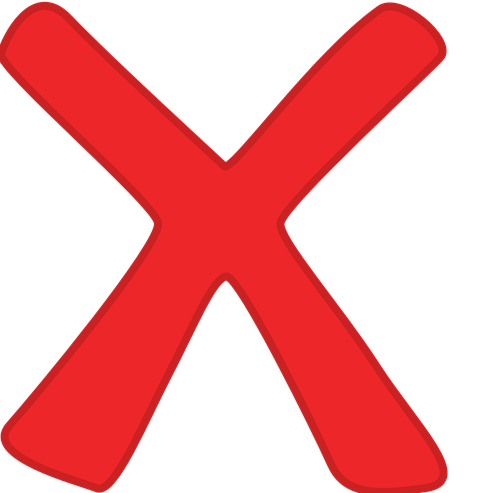 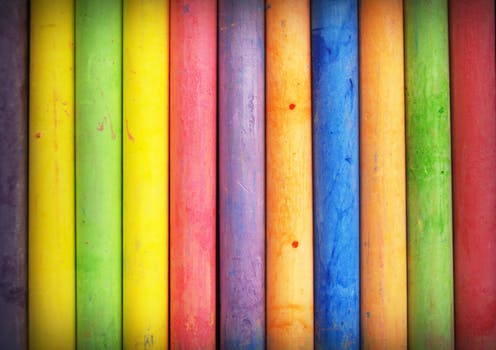 adverbs
grin
smile widely
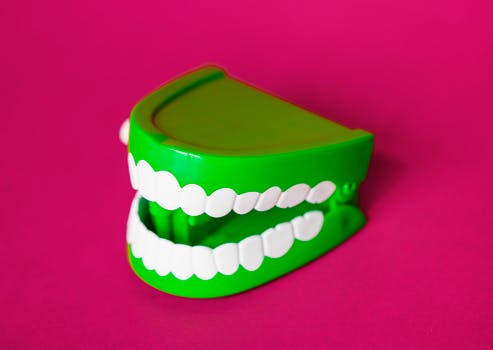 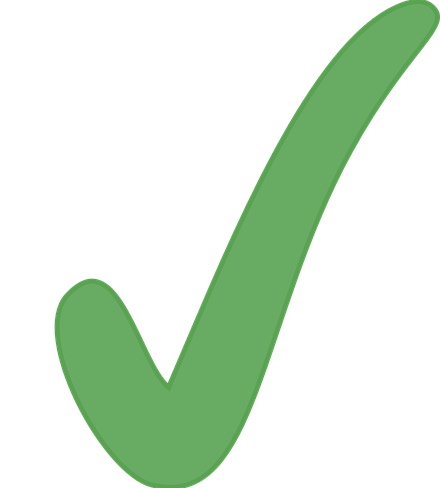 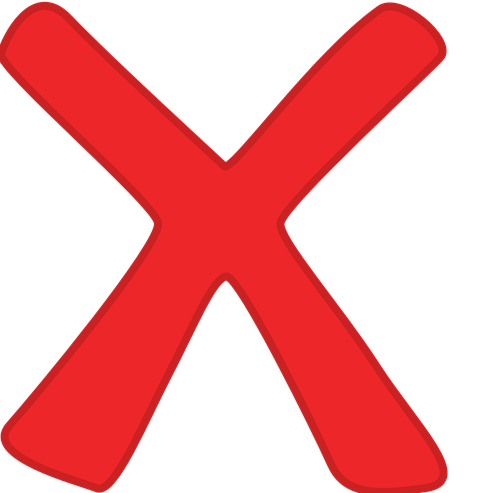 adverbs
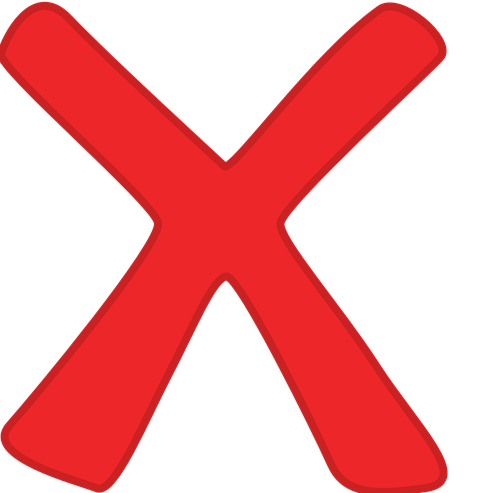 characteristically
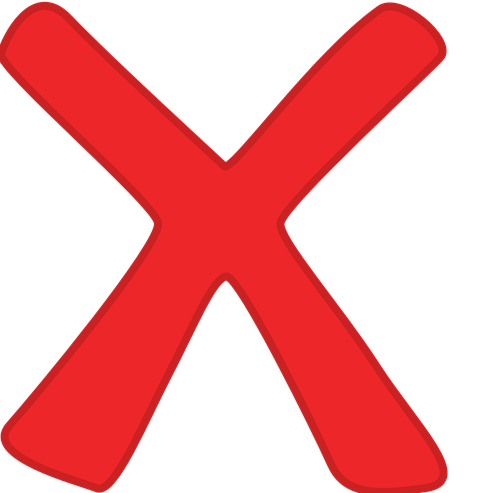 appropriately
syntax
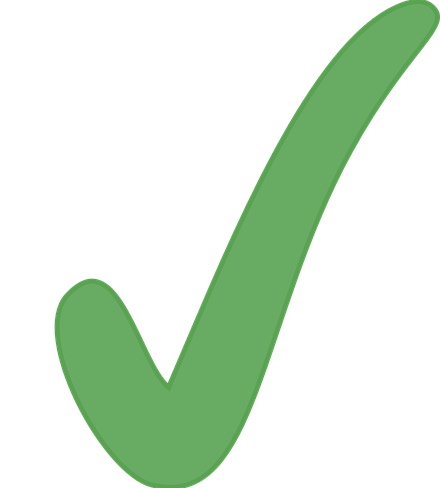 simple present tense
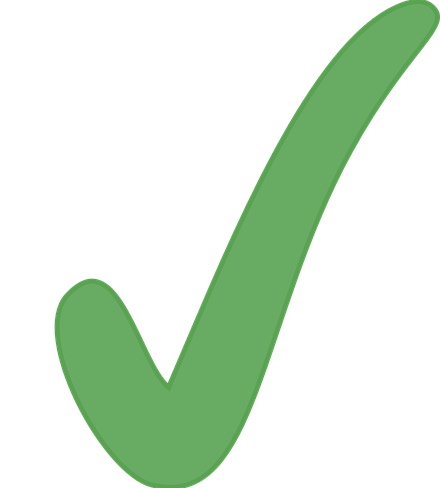 short sentences
syntax
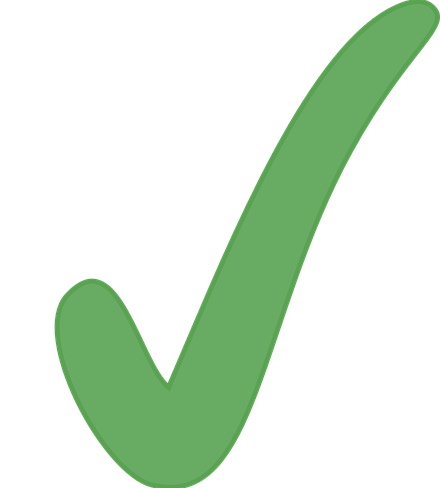 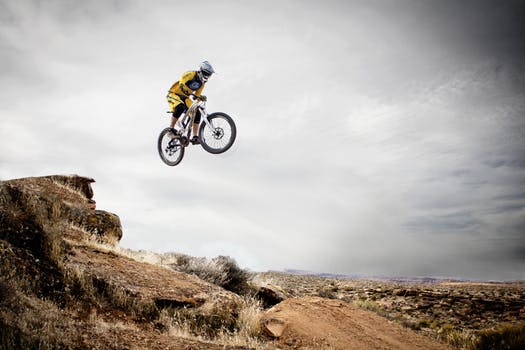 short sentences
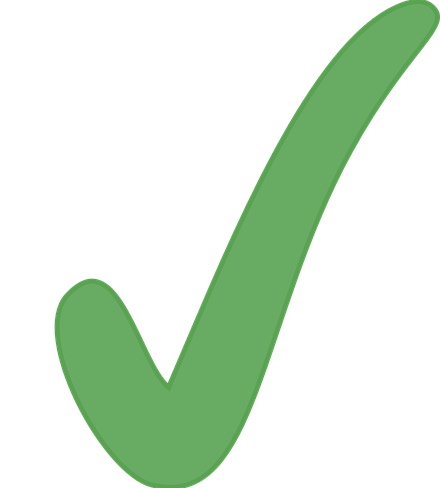 ellipses
syntax
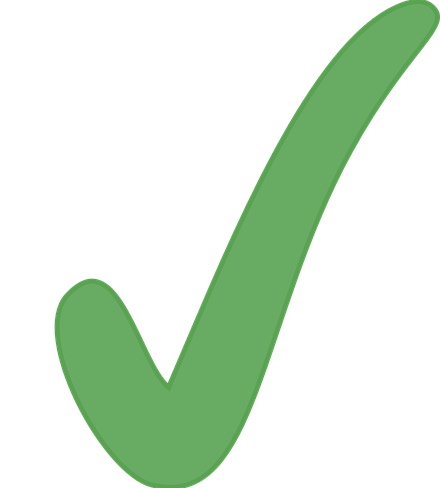 longer sentences
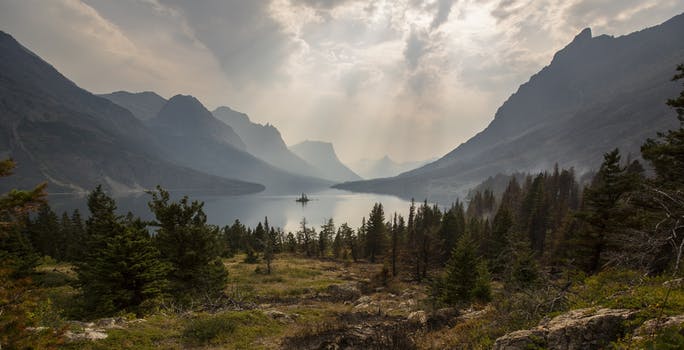 more complex syntax
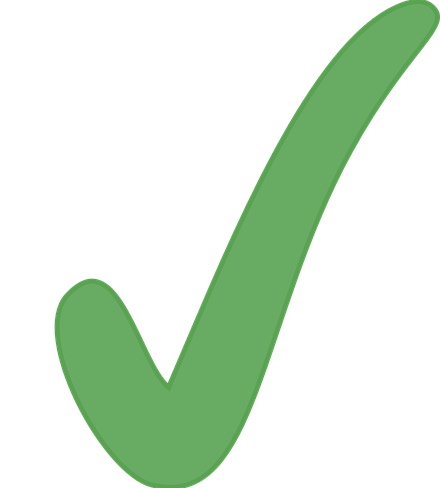 Similes and metaphors
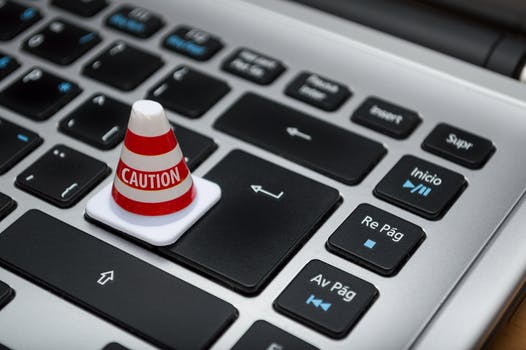 The stage stands on end and sinks like the Titanic. 
(The Simpsons Movie)
He holds the syringe like a dart and inserts it in the buttock.
(Seksmisja)
The lightning hits the water. A web of blue zigzags, illuminating the raging ocean.
(The Life of Pi – Polish AD)
organisation
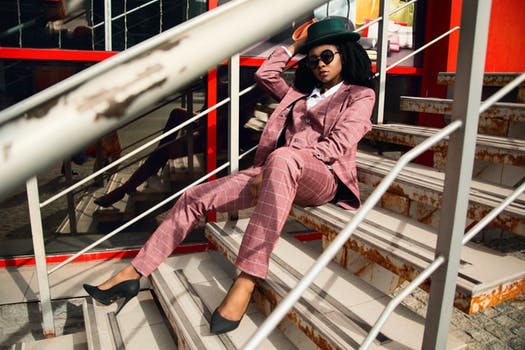 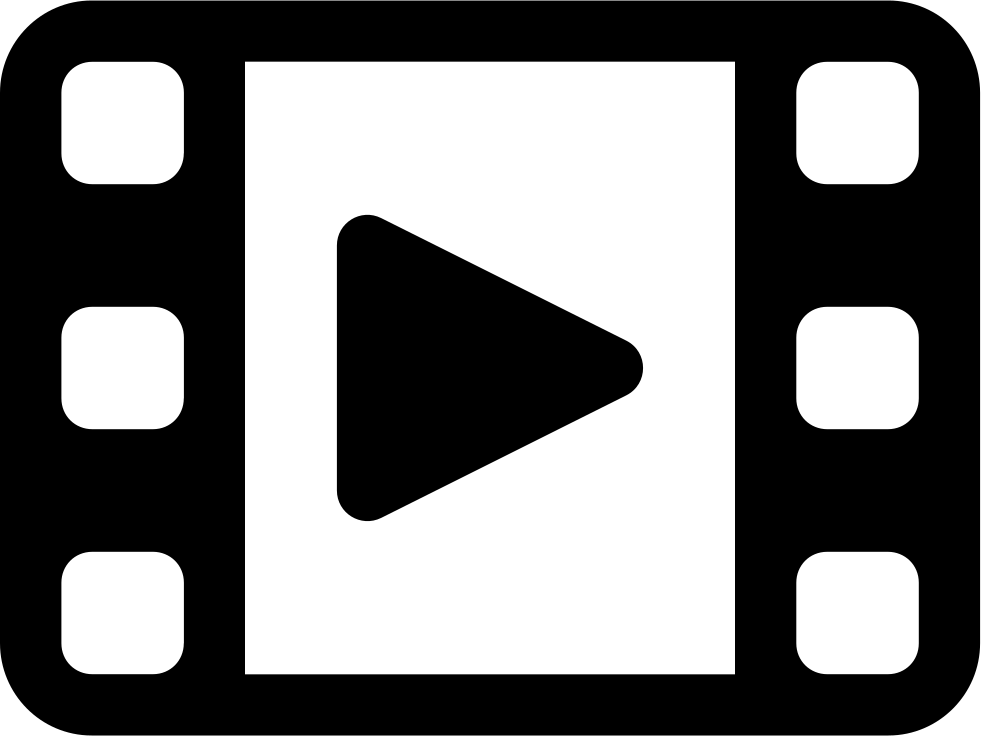 references
Remael, A. (2005) “Audio description for recorded TV, cinema and DVD. An experimental stylesheet for teaching purposes”.
ITC Guidance on Standards for Audio Description. (2000). http://audiodescription.co.uk/uploads/general/itcguide_sds_audio_desc_word3.pdf
language
Module 2
Unit 7
Agnieszka Chmiel
Adam mickiewicz university in poznan
The preparation of this presentation was supported by ADLAB PRO
(Audio Description: A Laboratory
for the Development of a New Professional Profile),
financed by the European Union
under the Erasmus+ Programme,
Key Action 2 – Strategic Partnerships,
Project number:2016-1-IT02-KA203-024311.
The information and views set out in this presentation
are those of the authors and do not necessarily reflect
the official opinion of the European Union.
Neither the European Union institutions and bodies
nor any person acting on their behalf may be held responsible for the use which may be made
of the information contained therein.